TRƯỜNG TIỂU HỌC GIA THỤY
TIN HỌC 5
GV Trịnh Thị Thanh Dung
BÀI CŨ: NHẮC LẠI VỀ THANH CÔNG CỤ CỦA PHẦN MỀM STELLARIUM
BÀI . PHẦN MỀM STELLARIUM mềm
PHẦN 2: HƯỚNG DẪN SỬ DỤNG
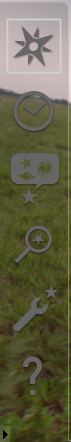 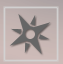 Bảng địa điểm
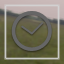 Bảng thời gian
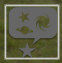 Bảng bầu trời và các tùy chọn
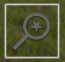 Bảng tìm kiếm
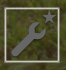 Bảng cấu hính
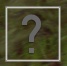 Bảng hỗ trợ
PHẦN 2: HƯỚNG DẪN SỬ DỤNG
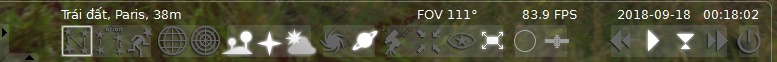 16
1
4
7
10
17
18
19
20
21
2
3
5
6
8
9
11
12
15
14
13
1.  Đường nối các chòm sao
10.  Các hành tinh
2.  Tên các chòm sao
11.  Chuyển đổi phương vị
3.  Hình vẽ các chòm sao
12.  Đưa vật quan sát vào giữa mà hình
4.  Lưới phương vị
13.  Chế độ ban đêm
5.  Lưới xích đạo
14.  Thu nhỏ màn hình
6.  Mặt đất hay đường chân trời
15.  Phóng to vật quan sát
7.  Điểm phương hướng
16.  Vệ tinh nhân tạo
8.  Bầu khí quyển
21.  Tắt chương trình
9.  Tinh vân (các thiên hà)
PHẦN 2: HƯỚNG DẪN SỬ DỤNG
PHẦN 2: HƯỚNG DẪN SỬ DỤNG
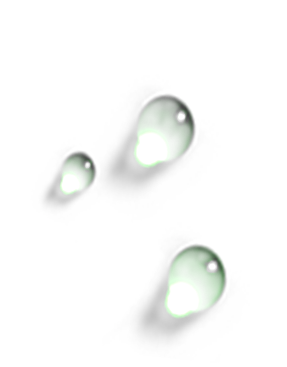 Cách tìm hành tinh hoặc ngôi sao nào đó
3
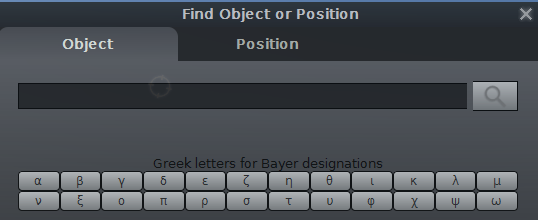 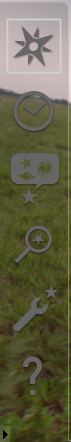 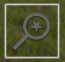 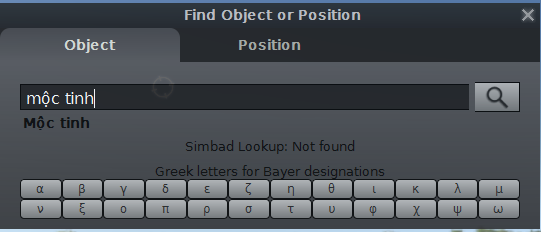 GHI NHỚ
HẸN GẶP LẠI CÁC EM!